STRENGTHENING NATIONAL CAPACITY TO MOBILIZE DOMESTIC RESOURCES: ZAMBIA’S EXPERIENCES  Presented by Felix NkulukusaSecretary to Treasury, Ministry of Finance and National Development
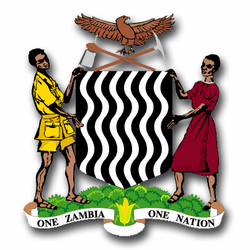 Zambia at a GlanceNominal GDP: $29.54 millionGDP per capita: $1,435Real GDP growth Rate: 4.0% Population : 20.2 millionMain Export: Copper Government: Presidential Republic
Context and Background
KEY STRATEGIC DEVELOPMENT AREA
Economic Reset
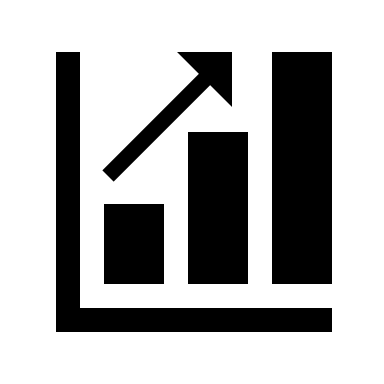 Economic Transformation & 
Job Creation
Economic Transformation and Job Creation
Skills
Strategic Policy Direction of the 8NDP
Drivers
Water
Technology
Infrastructure
Transport & Logistics
Enablers
Energy
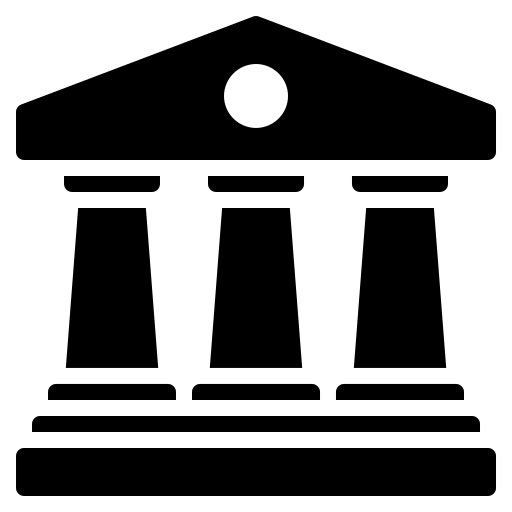 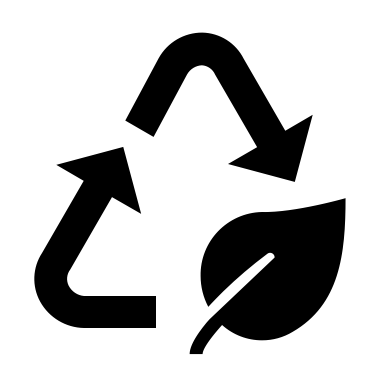 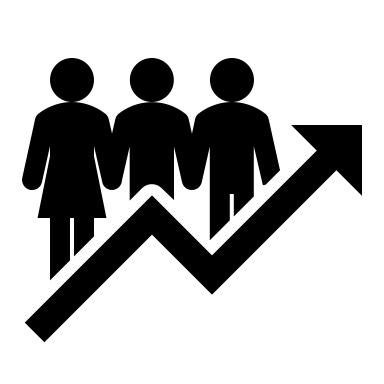 SUPPORTING STRATEGIC DEVELOPMENT AREAS
VISION ASPIRATIONS
Self- Sustaining Economy Resilient to shocks
Protection of Biological and Physical Systems
Socio-Economic Justice
Human Capital formation Improved Well-being for all
Stable Social and Cultural Systems
Industrialised Middle-Income Competitive Economy
Good Governance 
Environment
Environmental 
Sustainability
Human & Social Development
Environmental Sustainability
Economic Reset
Economic Transformation and Job Creation
Overall Objective
Restore macroeconomic Stability; and 
Foster higher, more resilient, and more inclusive growth
Specific Objective 
Restore debt sustainability through a fiscal adjustment and debt restructuring
Restore Fiscal Sustainability through fiscal adjustment  
Increase much needed social spending 
Strengthen governance and reduce the risk of corruption, including by improving public financial management  (PFM)
Domestic Revenue Performance
KEY MEASURES FOR DOMESTIC REVENUE MOBILISATION
Smart Invoice (Electronic Invoicing System) – full roll out in July 2021. Going forward, only Smart Invoices will be recognized for VAT accounting (including refunds) and for disallowing expenses for CIT 
New Operating Model for ZRA for improved operational efficiency and customer experience - New model was implemented on 1st January 2024. Model is taxpayer-centric with a merged Domestic Taxes Division with Regional Offices, to offer end-end services to taxpayers 
Data Analytics at all levels of tax administration - ZRA has adopted a data-driven approach to tax administration, where Internal systems have been interfaced with each other and the ZRA systems are being interfaced with strategic institutions such as PACRA, RTSA, Ministry of Lands, Ministry of Finance, etc. Data from these interfaces is being harvested into the Bulk Intelligence Data Analytics (BIDA) systems for a 360 degrees view of the taxpayer for use in data analytics for compliance management (audits, enforcement, etc
Exports Proceeds Tracking Framework - ZRA is closely working with Bank of Zambia in implementing the Framework and using the data accessed to improve tax compliance. Tax compliance instruments like the Tax Clearance Certificate will be interfaced with the Framework to ensure that all proceeds are tax compliant
Efficiency in International Trade Facilitation - ZRA is closely working with National Trade Facilitation Committee (NTFC) under MCTI in implementing strategic reforms to support efficiency in cross-border trade. Customs-to-customs data exchange, Coordinated Border Management, creation of Smart Gateways and establishment of One-Stop Border Posts (OSBPs), have been prioritized to improve efficiency in facilitating international trade 
Global Forum on Exchange of Information for Tax Purposes - Zambia has this year joined the Global Forum becoming the 171st Member and 39th African Country to join. This will aid our data-driven approach in tax compliance management at a global level
How has the INFF Approach benefited Zambia
Aalthough the project is still in its early stages, a series of activities have been held. These include:
In March 2022, under the same project, UNCTAD’s Division for Africa, Least Developed Countries and Special Programmes (ALDC) partnered with UNECA to deliver a training on Domestic Resource Mobilization and Illicit Financial flows in Zambia. 
In December 2022, a Sensitization Workshop on Leveraging private sector engagement in implementing the 8NDP and achieving the SDGs was organized in Zambia by UNECA in collaboration with Ministry of Finance and Planning, ZACCI and UNDP. 
In March 2023, UNCTAD partnered  with UNECA Subregional Office for Southern Africa and the Ministry of Finance and National Planning and organized a training workshop on impact investing and corporate sustainability reporting for private sector entities in Zambia and within the region. The outcome of the workshop raised awareness on the significance of impact investing and build capacity on corporate sustainability reporting to mobilize the engagement of the private sector in Zambia and across the region in delivering on SDGs.
The UNDP is supporting  Development Finance Assessment Report (DFA) which is yet to be finalised. The DFA will help identify opportunities in mobilizing domestic resources, additional finance sources and use existing financial resources more efficiently to achieve the SDGs. The DFA will also help guide the government on the priorities of Financing as well as identify the Financing gaps the country is experiencing.
Planned Work ahead
UNECA, through its Sub Regional Office for Southern Africa (SRO-SA), has recruited a consultant (Mr. William Davis) to lead the production of a policy manual on Domestic Resource Mobilization (DRM) for Zambia. The objective of the policy manual is to support the efforts of Zambia to mobilize funding to implement its Eighth National Development Plan (8NDP) 2022-2026 and achieve SDGs. 

UNECA has engaged an expert to spearhead the production of a handbook on innovative finance for industrialization and private sector development in Zambia. The handbook will support Zambia’s efforts to mobilize funding to implement its 8th National Development Plan and achieve the SDGs. The handbook is another planned deliverable under a UN Global project aimed at supporting the roll-out of Integrated National Financing Frameworks in Zambia and other countries.

We are also working with UNDP to develop and implement an integrated, gender-responsive financing framework for sustainable development agenda, the Policy Manual on Domestic Resource Mobilisation in Zambia Post-COVID-19 and the Handbook for Innovative Financing for Industrialisation and Private Sector Development in Zambia.
Conclusion
Domestic resource mobilization in Zambia will remain crucial to achieving Sustainable Development Goals 

Zambia’s ability to sustainably mobilize increasing levels of domestic revenues will require continuous improvements to both tax policy and administration and related legal reforms 

In line with the current National Development Plan, Zambia aspires to increase the tax revenue to GDP ratio to not les than 22.4 percent by 2026, from an average of 20 percent, to progressively attain fiscal sustainability 

Zambia will continue to work with it cooperating partners including the UN to support various capacity building activities  and to undertake Development Finance Assessments